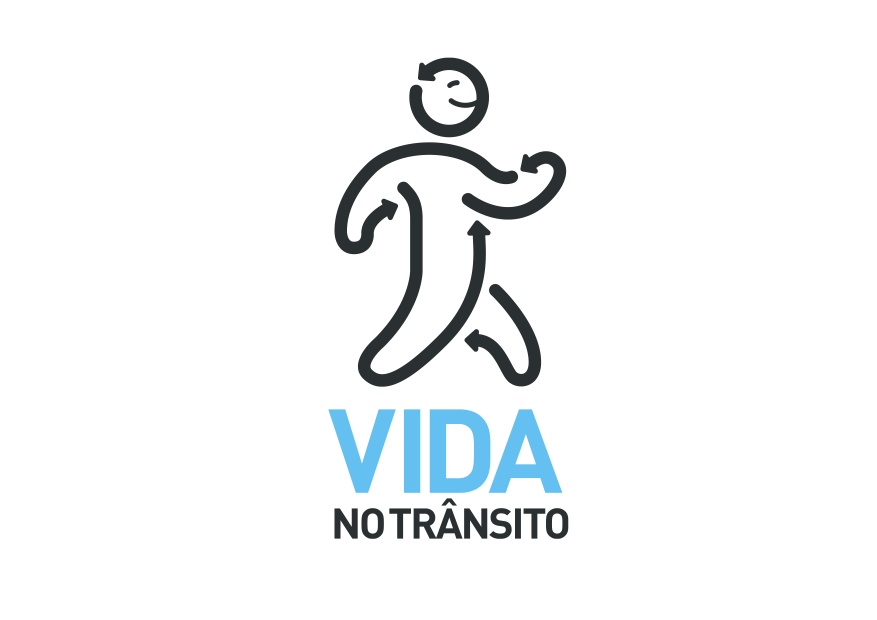 PERFIL DOS FATORES E CONDUTAS DE RISCO CONTRIBUTIVOS PARA OS ACIDENTES DE TRÂNSITO
Curitiba - 2012
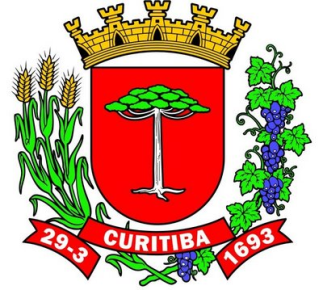 Número de mortes por acidentes de trânsito, taxa de mortalidade por 100.000 habitantes e 10.000 veículos - 2010 a 2012
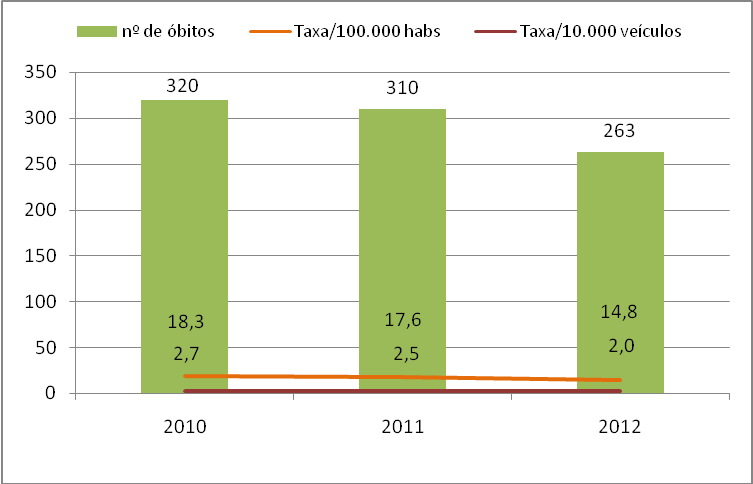 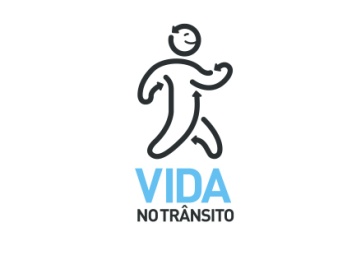 Fonte: Comitê de Análise de Acidentes de Trânsito – Projeto Vida no Trânsito
Número de mortes por acidentes de trânsito segundo trimestre – 2010 a 2012
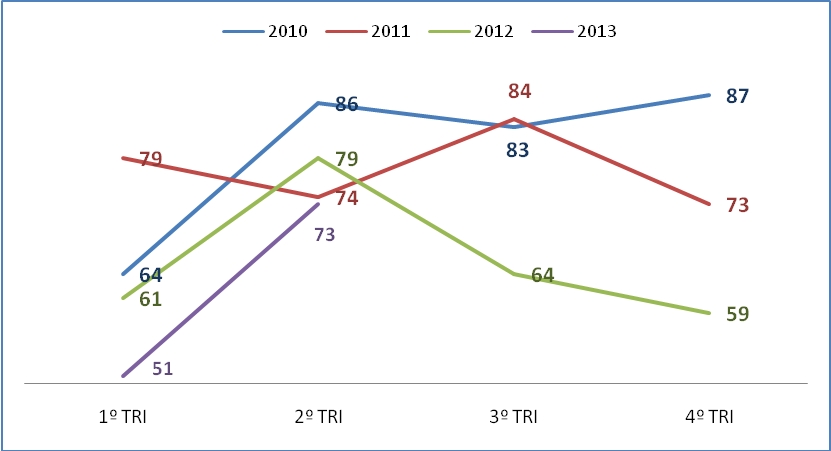 Distribuição percentual das mortes no trânsito segundo usuário 2012
Fonte: SMS Curitiba
Número de mortes e taxa de mortalidade por atropelamento segundo faixa etária - 2012
O risco de morrer por atropelamento da população idosa de Curitiba (70 anos e mais) é 7 vezes maior do que o risco da população escolar (8 a 15 anos).
Atropelamento segundo tipo do veículo - 2012
Veículo envolvido no atropelamento
Distribuição da frota
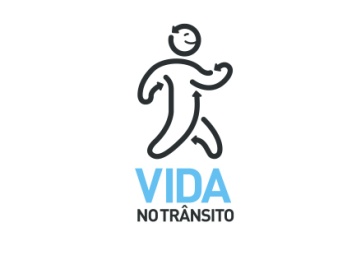 Comitê de Análise dos Acidentes de Trânsito
SMS
DPRF
SIATE
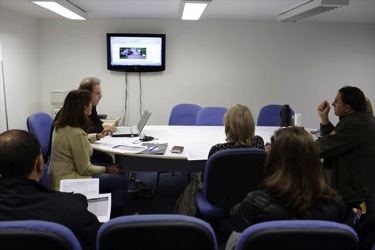 BPTRAN
SETRAN
SAMU
BPRV
INSTITUTO DE CRIMINALÍSTICA
Do total de 258 acidentes fatais (263 mortes), 183 ou  70,9% foram analisados
JC-M12
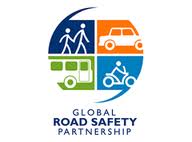 Planilha Múltipla
Fatores e Condutas de Risco  - 2012
Fatores
FOCO
FOCO
Condutas
Fonte: Comitê de Análise de Acidentes de Trânsito – Projeto Vida no Trânsito
Fatores
Condutas
Fonte: Comitê de Análise de Acidentes de Trânsito – Projeto Vida no Trânsito
O álcool foi fator de risco contributivo presente em 30,6% dos acidentes fatais e a velocidade em 35%.
Álcool
Velocidade
Fonte: Comitê de Análise de Acidentes de Trânsito – Projeto Vida no Trânsito
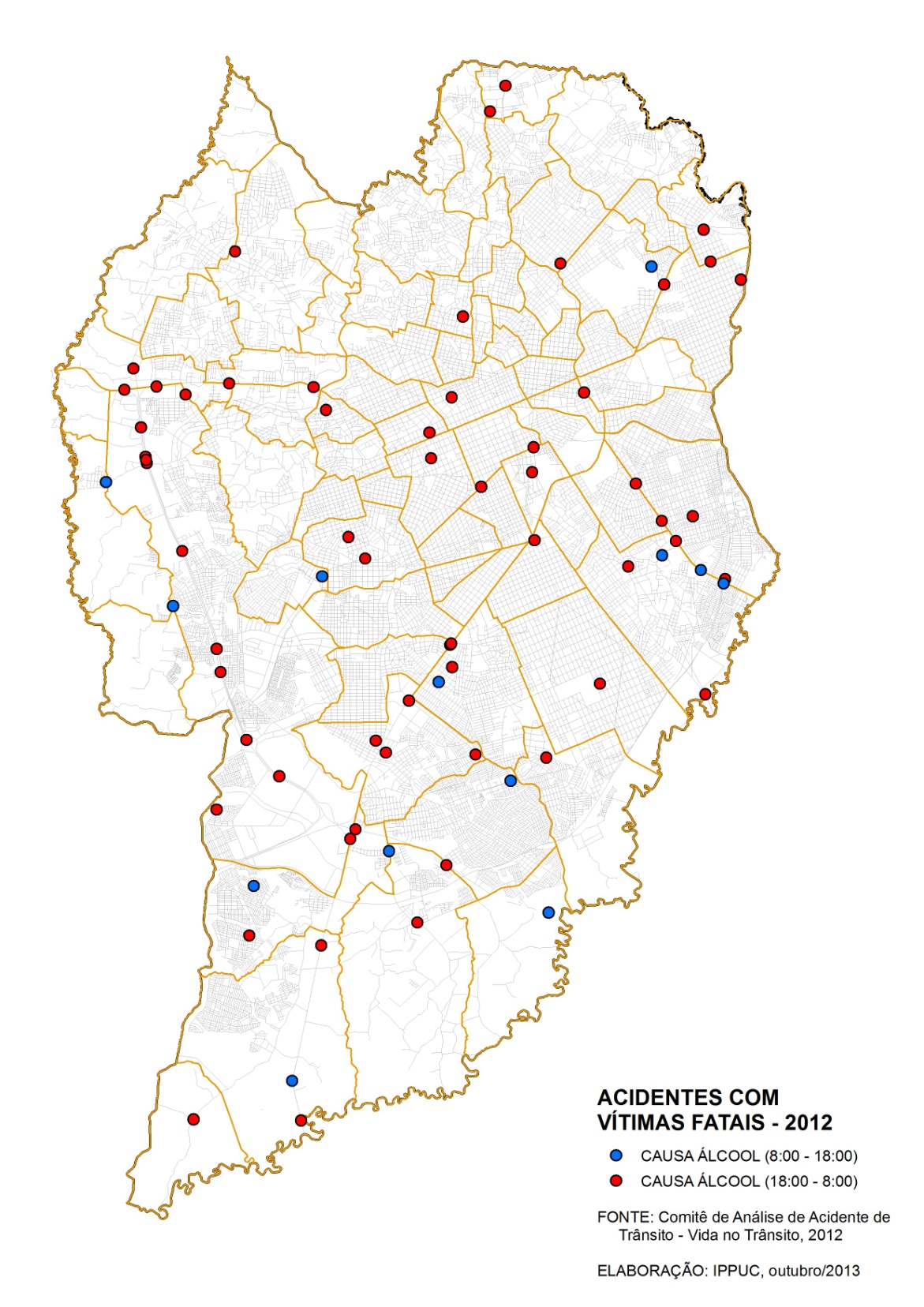 Álcool
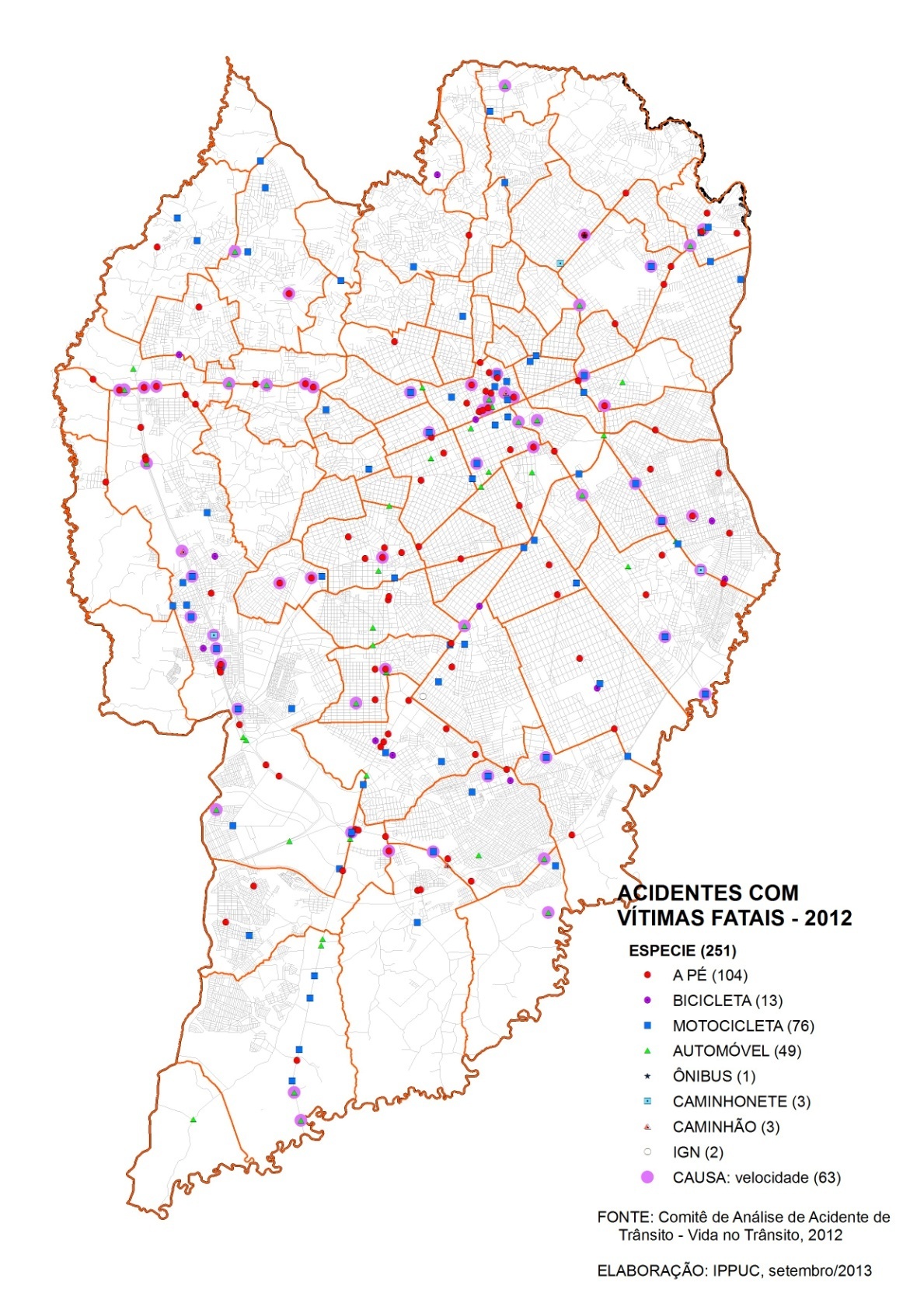 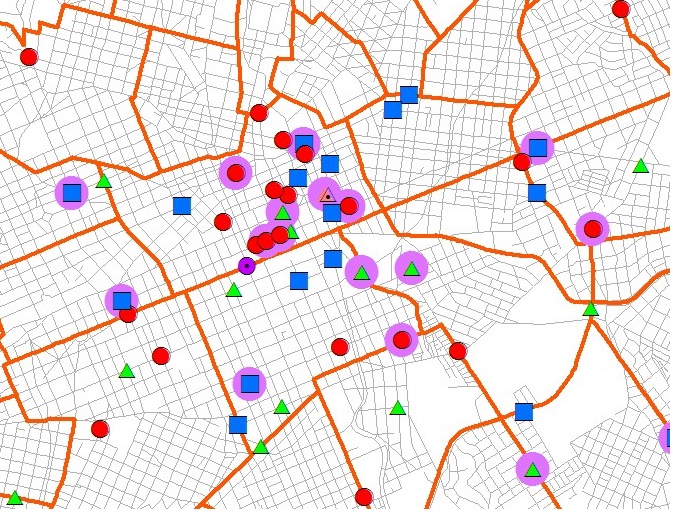 Velocidade
Infraestrutura inadequada foi fator de risco contributivo presente em 20,7% dos acidentes fatais.
Fonte: Comitê de Análise de Acidentes de Trânsito – Projeto Vida no Trânsito
Ausência de habilitação foi conduta de risco contributivo presente em 12,6% dos acidentes fatais.
Fonte: Comitê de Análise de Acidentes de Trânsito – Projeto Vida no Trânsito
Desrespeito a sinalização foi conduta de risco contributivo presente em 23,5% dos acidentes fatais.
Fonte: Comitê de Análise de Acidentes de Trânsito – Projeto Vida no Trânsito
Direção defensiva foi conduta de risco contributivo presente em 13,1% dos acidentes fatais.
Fonte: Comitê de Análise de Acidentes de Trânsito – Projeto Vida no Trânsito
ACIDENTES FATAIS ENVOLVENDO MOTOCICLISTAS
Fatores / Condutas de Risco e Usuários Contributivos - 2012
Foco
Foco
Fonte: Comitê de Análise de Acidentes de Trânsito – Projeto Vida no Trânsito
ACIDENTES FATAIS ENVOLVENDO PEDESTRES
Fatores / Condutas de Risco e Usuários Contributivos - 2012
Foco
Foco
Fonte: Comitê de Análise de Acidentes de Trânsito – Projeto Vida no Trânsito
Em 40,7% atropelamentos em que o pedestre transitou em local impróprio, foi verificado deficiência na infraestrutura viária.
Entre os acidentes em que o fator “infraestrutura” foi pontuado, 57,9% foram atropelamento.
Fonte: Comitê de Análise de Acidentes de Trânsito – Projeto Vida no Trânsito
ACIDENTES FATAIS ENVOLVENDO OCUPANTES DE VEÍCULOS LEVES
Fatores / Condutas de Risco e Usuários Contributivos - 2012
Foco
Foco
Fonte: Comitê de Análise de Acidentes de Trânsito – Projeto Vida no Trânsito
ACIDENTES FATAIS EM RUAS E AVENIDAS = 122 ACIDENTES
Fatores / Condutas de Risco e Usuários Contributivos - 2012
Fonte: Comitê de Análise de Acidentes de Trânsito – Projeto Vida no Trânsito
ACIDENTES FATAIS EM RODOVIAS = 61 ACIDENTES
Fatores / Condutas de Risco e Usuários Contributivos - 2012
Fonte: Comitê de Análise de Acidentes de Trânsito – Projeto Vida no Trânsito